IOTA Membership and Subscription Numbers
Print
29 USA 			vs 34 in 2014 July
3 Outside USA 	vs 4 in 2014 July

Online-only
62 subscribers 	vs 57 in 2014 July

Net decrease of 1 member
IOTA Membership Trends
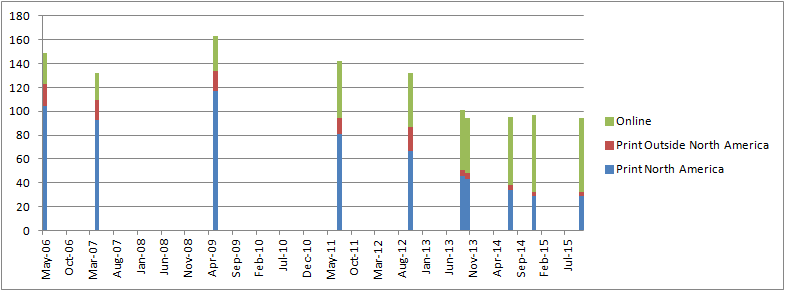 IOTA Financial Overview
Starting Balance: 	2014 July 2
$7,544.48

Ending Balance: 	2015 October 14
$9,608.45
	
Net increase in Balance:
$2,063.97 but…$2K due to award pool
IOTA Financial Details
IOTA-VTI Royalties:	$688
Up $160 from last annual meeting

PayPal Balance:		$1417.55 
Down $680.64 from last annual meeting

Expenses
JOA layout/print costs	Consistent
Web service:		Still donated
Awards			Need paying
IOTA Business Items
JOA publication
Seemingly getting more and more behind per issue. Membership need to write/submit more!

Online access
New password protocol seems to be working fine
Remembering passwords is the only problem.

Complaints
A few problems here and there…